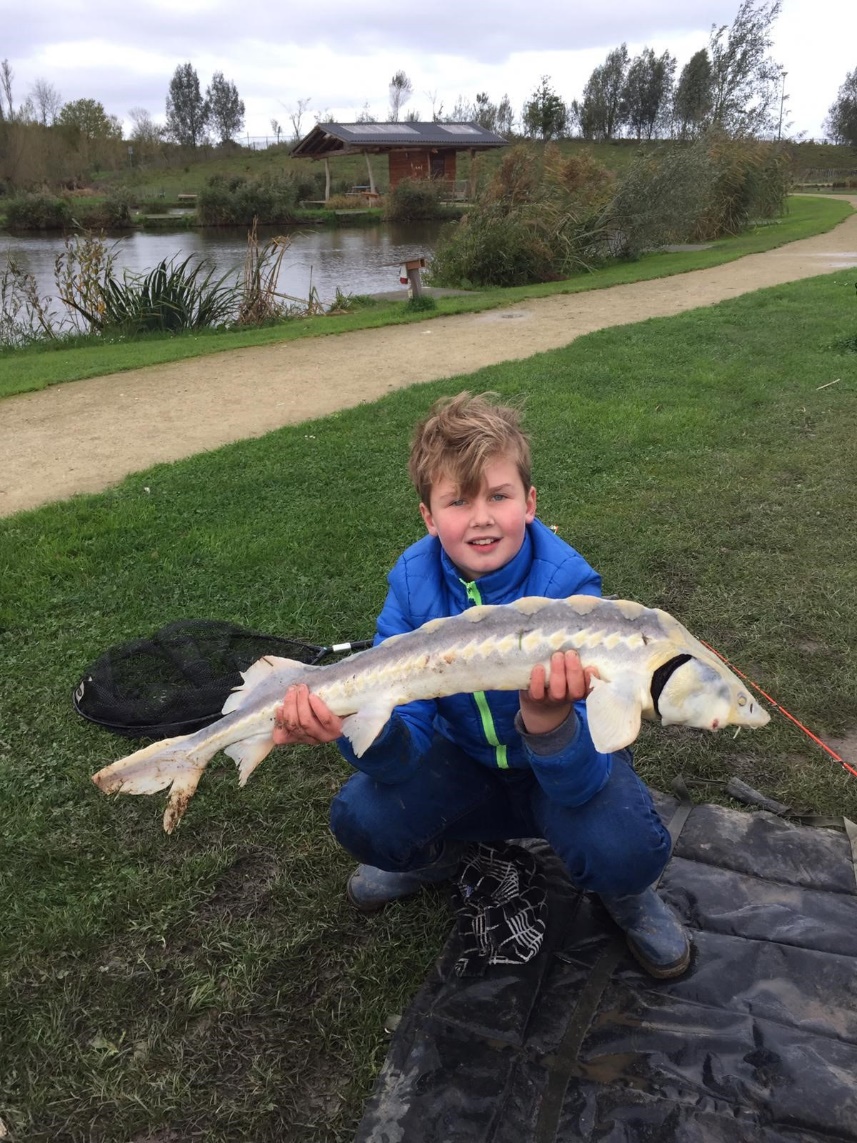 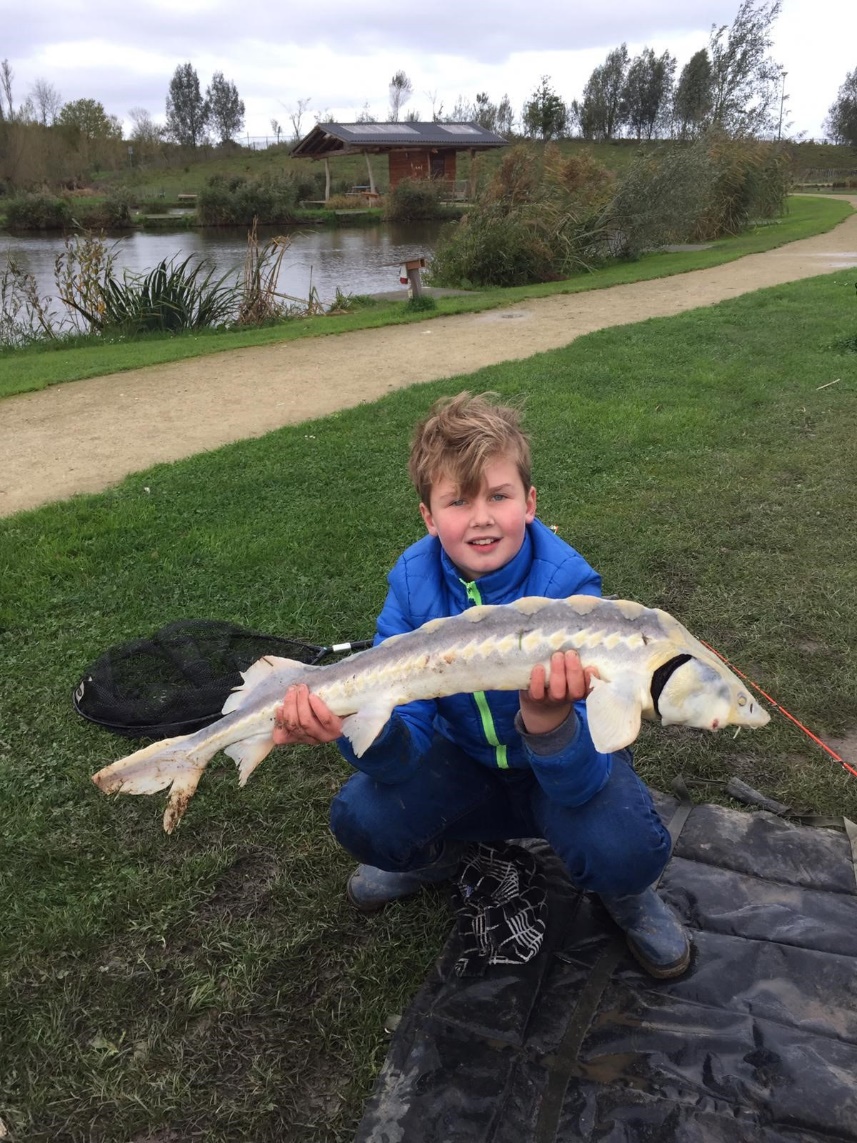 DE WITTE STEUR
GEMAAKT DOOR BJORN V.M., GIJS, LIEKE en CARLIJN
INLEIDING
DE KENMERKEN
DE BIOTOOP
DE VOEDSELKETEN  
DE VIJANDEN
DE KENMERKEN
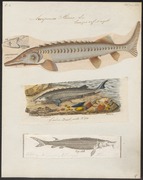 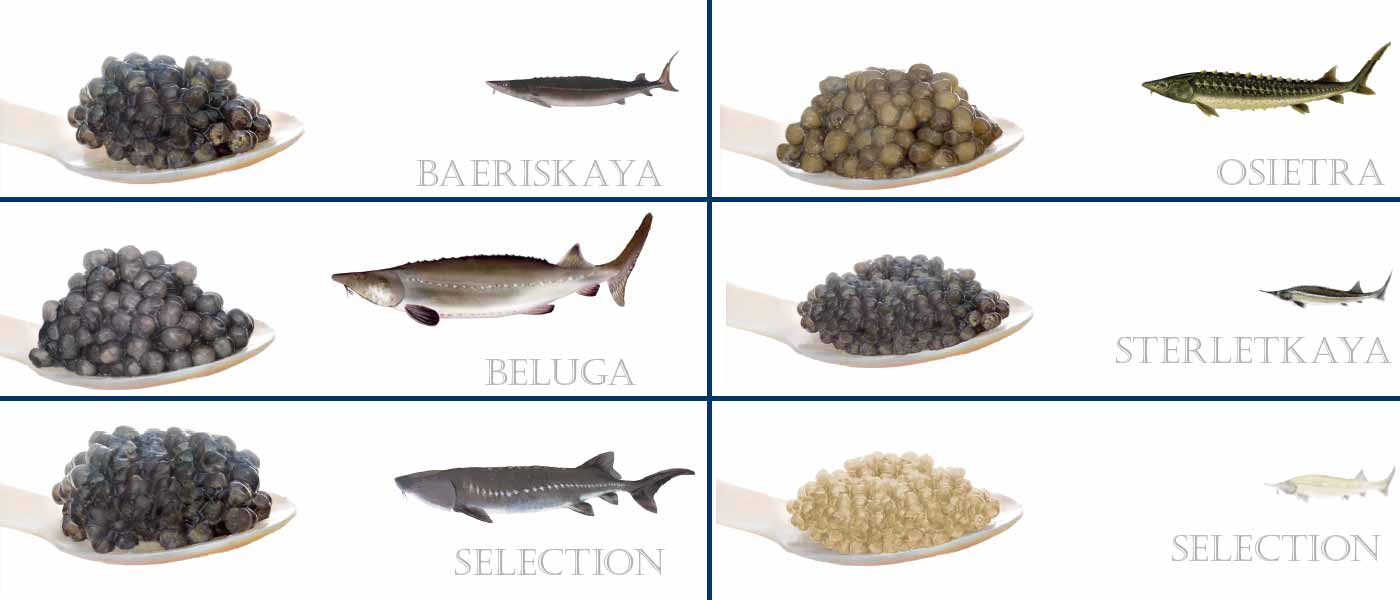 Skelet
kaviaar
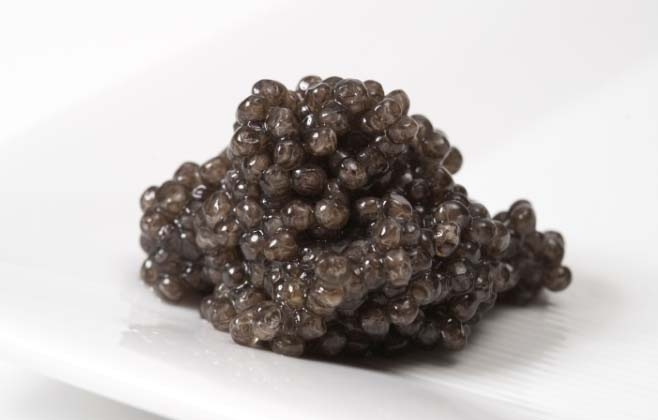 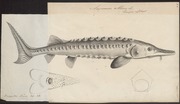 Witte steur kenmerken 
De witte steur leeft op de bodem van de vijver of op de bodem van de rivier. Hij kan wel 3 tot 6 meter worden. De witte steur is moeilijk te vangen. Hij komt niet vaak voor, en als je hem dan vangt heb je geluk. De witte steur springt graag, de steur moet soms ook lucht happen. Ze leggen ook kaviaar dat is peperduur. De binnenkant zitten ze er vol mee.  Het is zeg maar met de 2,5m dan is de gewicht 200kg
DE BIOTOOP
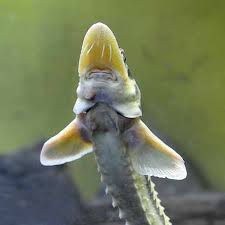 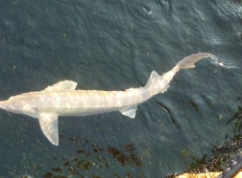 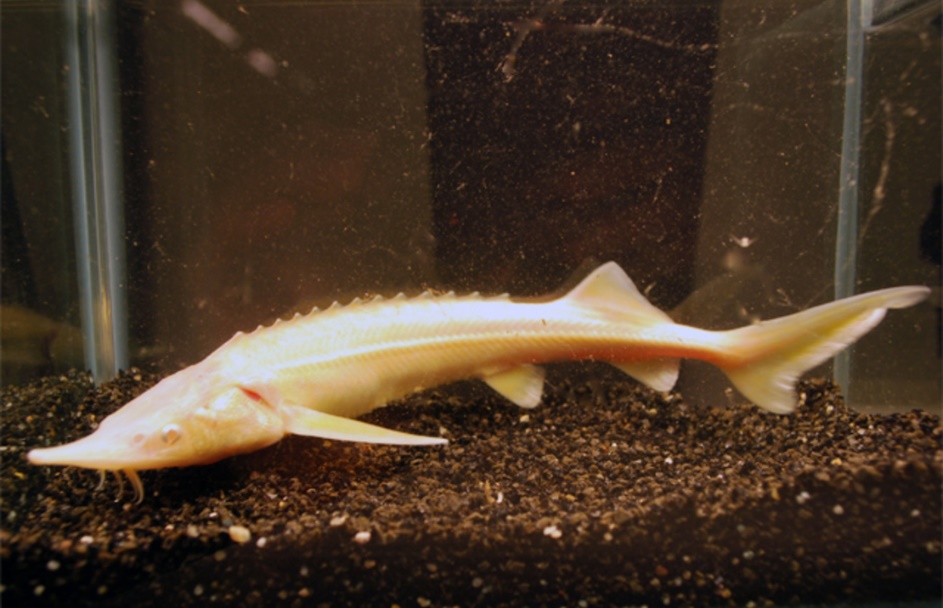 Biotoop witte steurDe witte steur kom vooral voor langs de westkust van Noord-Amerika, vanaf Alaska tot aan centraal Californië. Hier leven ze op de bodem van langzaam stromende rivieren en baaien en aan zee de kust. De steur kan in zoet water en in brak water leven, het water is telkens een verschillende tempratuur het is aan elke kust hoe warm het water is bijvoorbeeld in Midden-Amerika is het warmer water dan in Europa, maar nu leven de steuren vooral in zoet water door sluizen. Ze leven op de bodem van de zee, daar liggen bomen waar ze achter verstoppen. Ze kunnen snel voedsel vinden door hun sterk ontwikkelde geur zintuigen en smaak zintuigen. Een steur is een anadroom vis, dit is een vis die vanuit zee de rivieren optrekt om te paaien.
De voedselketen
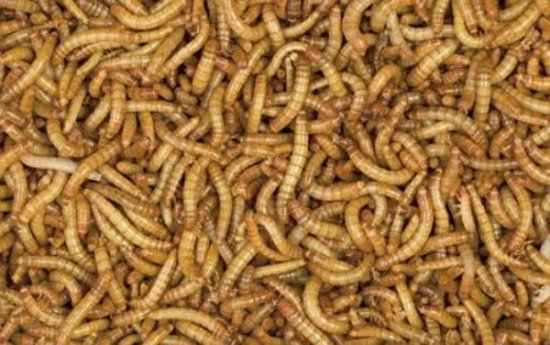 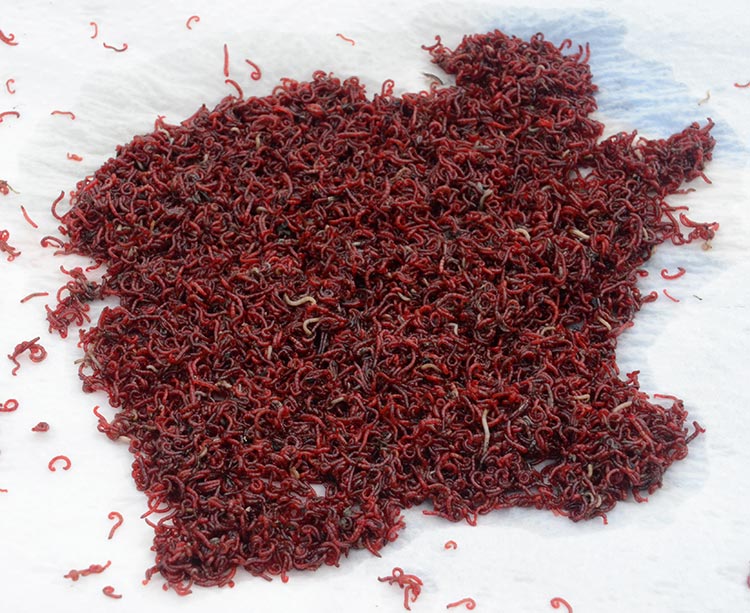 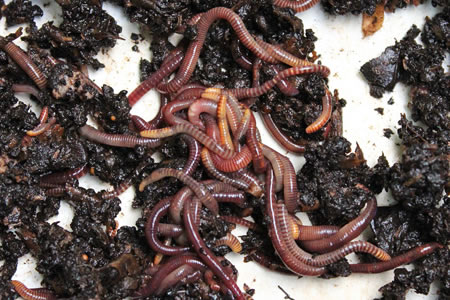 muggenlarven
Meelwormen
Regenwormen
Voedselketen witte steurDe witte steur eet meelwormen, regenwormen en muggenlarven. Ze eten als een stofzuiger zuigen ze hun eten op. Het zijn geen roofvissen Dus ze eten ook planten bijna alles wat op de waterbodem beland eet hij op. Met zijn snorharen voelt hij of het eet baar is zo ja dan eet hij het op. Allen bij de kust van Colombia eet hij ook dode vissen en schaaldieren .En week dieren maar dat eten ze niet in Nederland hier zwem hij niet aan de kust.
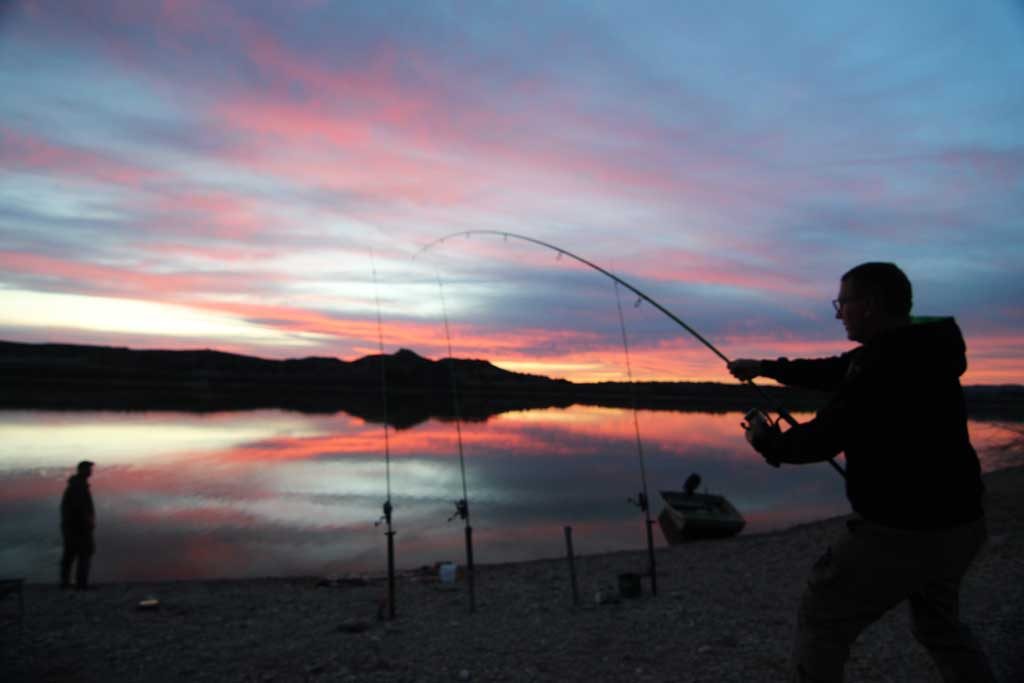 De vijand
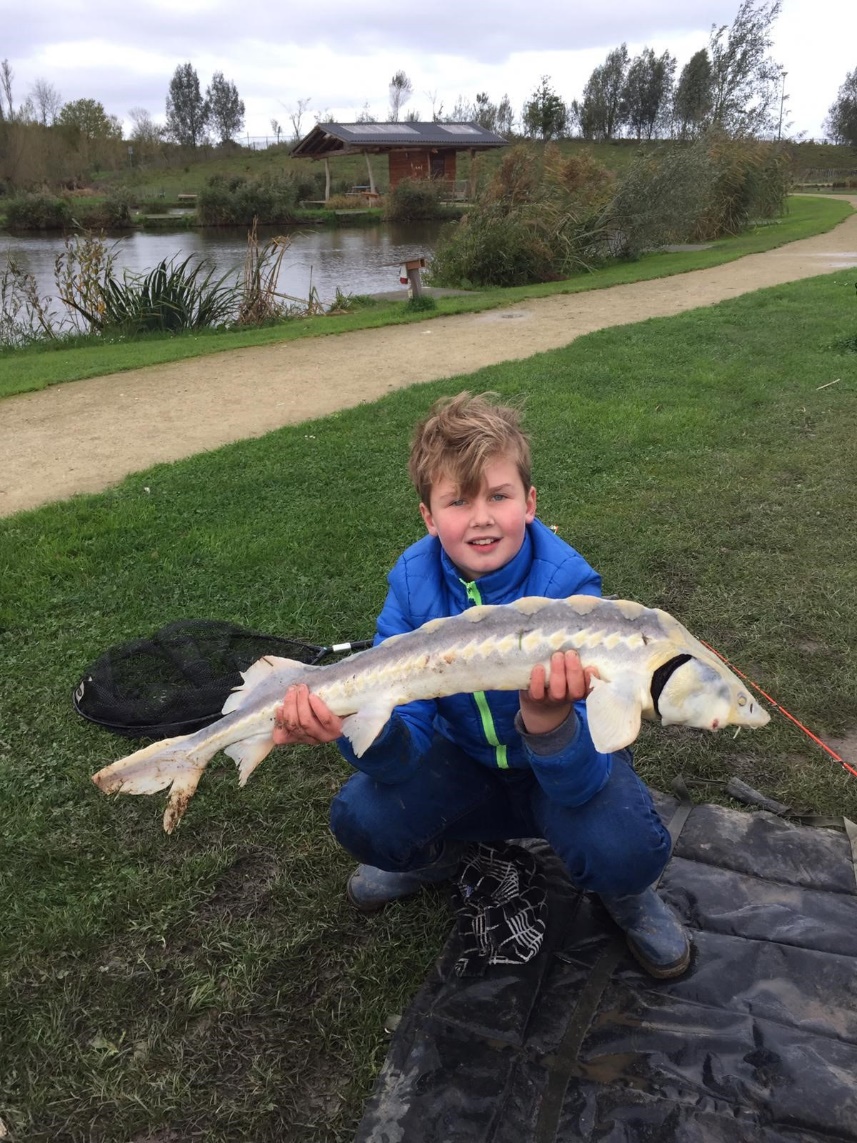 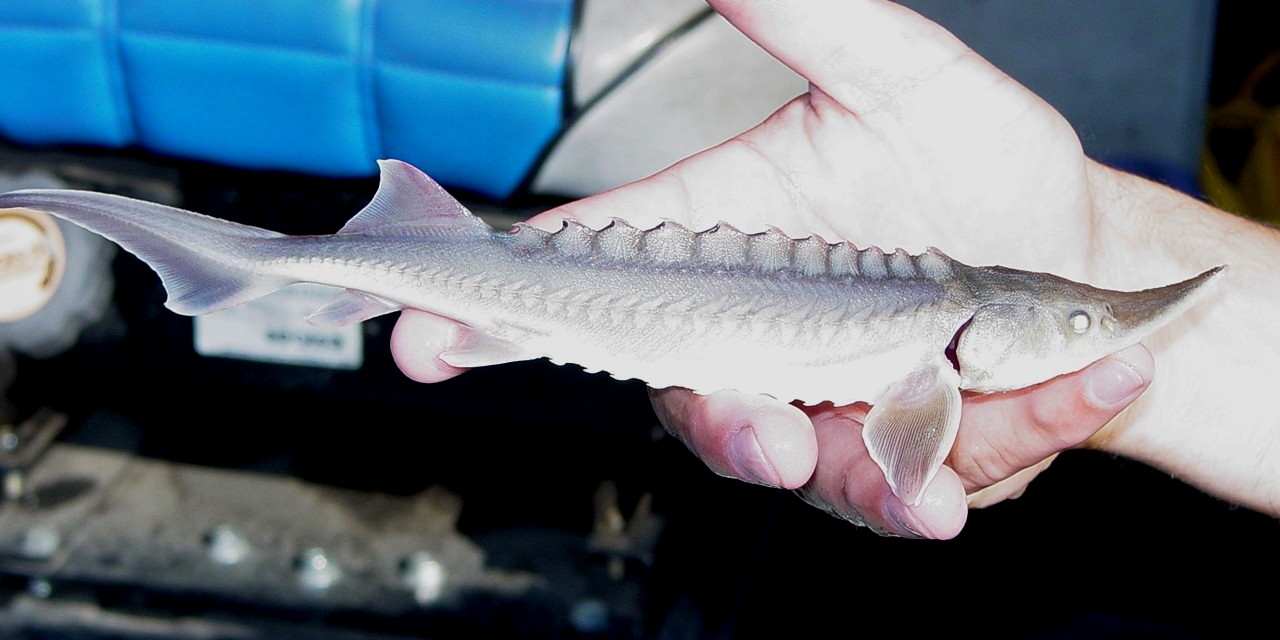 Geschiedenis 
 In de jaren tachtig in de negentiende eeuw werd er veel op de witte steur gevist, maar dit leidde er al snel toe dat de vis dreigde uit te sterven. Er werd op het hoogtepunt meer dan 5, 5 miljoen pond witte steur gevangen!!! In de jaren 40 van de 20e eeuw werd de visserij op witte steuren daarom sterk aan banden gelegd. Toch wordt er ook op dit moment gevist naar de witte steuren!!
NuBehalve visserij is ook het bouwen van dammen een bedreiging voor de witte steur. Veel populaties kunnen de zee niet meer bereiken, en door dammen verdwijnen veel paaiplaatsen. Momenteel is de witte steur populatie in de onderste helft van de Columbia de enige gezonde populatie in die rivier. Populaties die zijn afgesneden van de zee kunnen veel belangrijke voedingsbronnen niet meer vinden